Numeracy strand: 
Finding the area of a circle
Exercise

Work out the area of the circle belowUse π = 3.14
The radius of a semi circle is 10cm.What is the area of the semi circle?
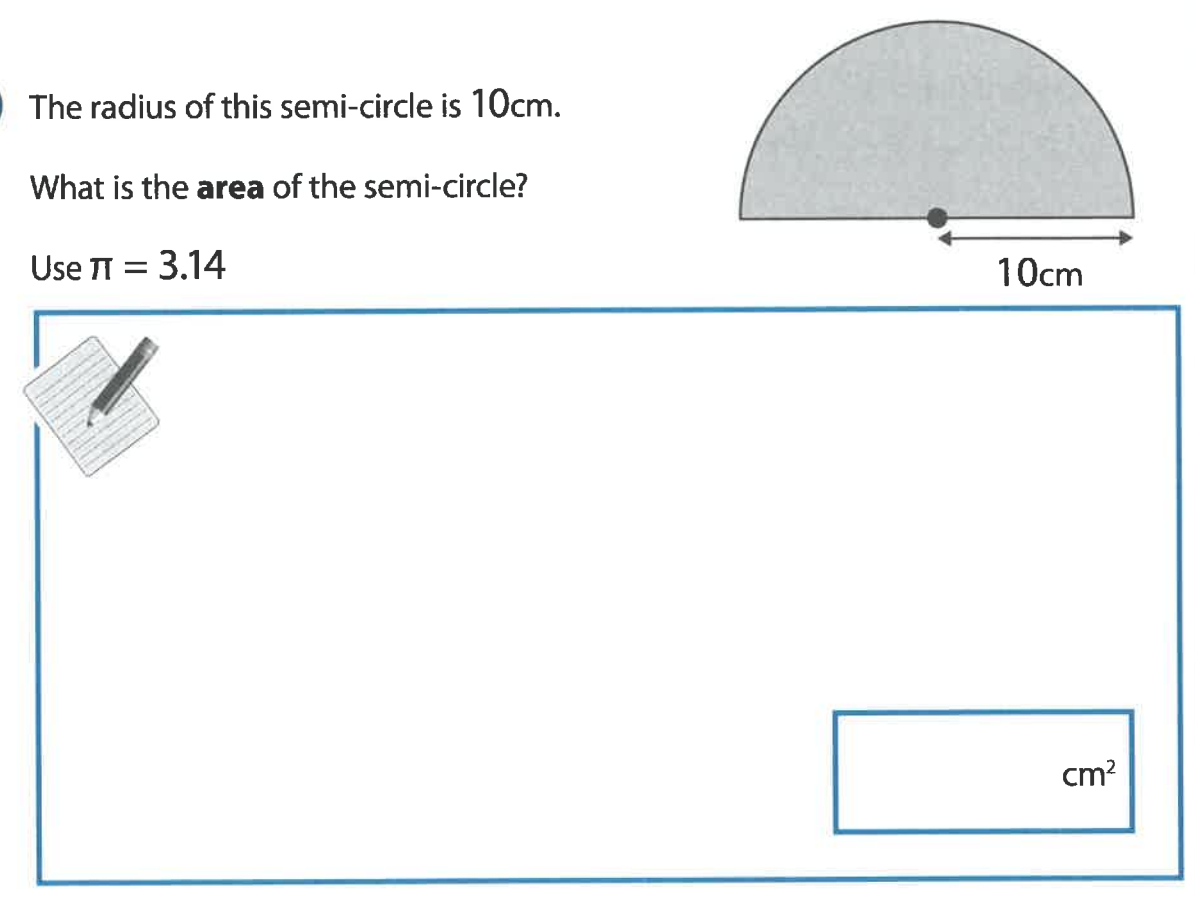 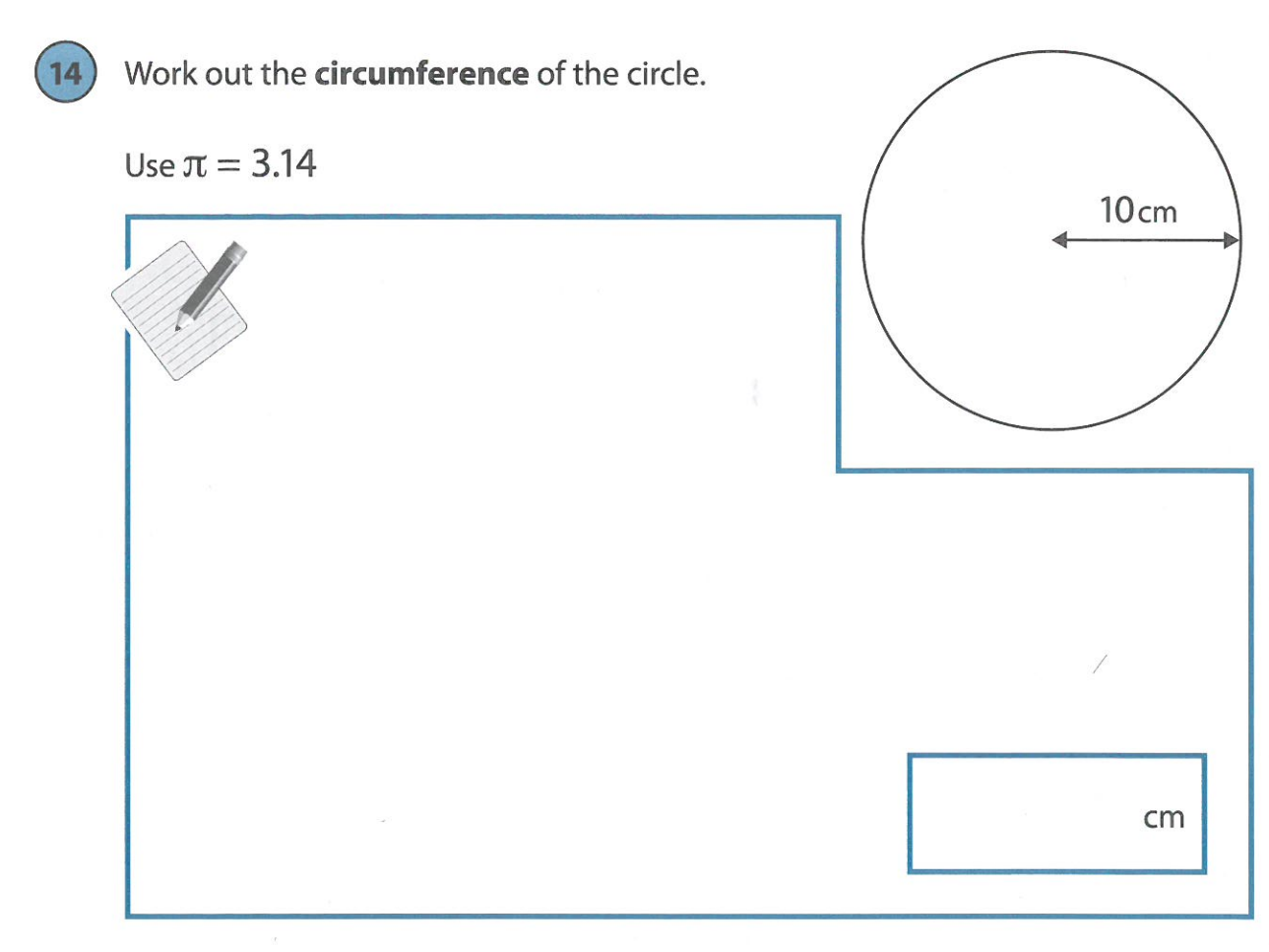 2cm
Numeracy strand: 
Finding the area of a circle
The area of a circle is 3.14cm2What is the radius of the circle?
The radius of a quadrant is 10cm.What is the area of the quadrant?
100cm